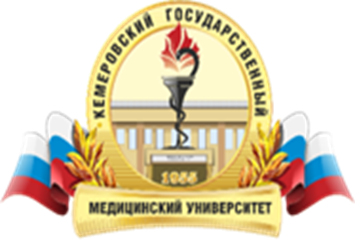 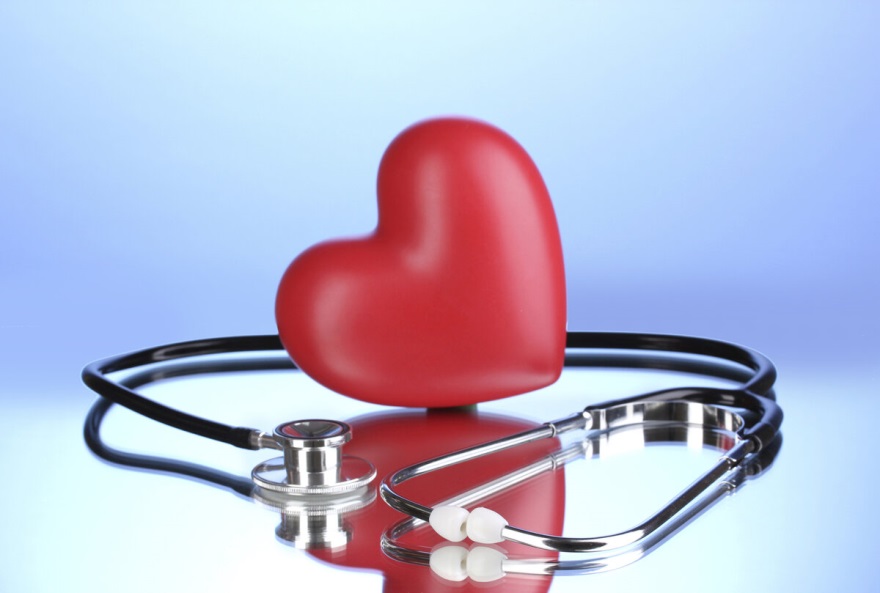 Специальность 31.05.01 «Лечебное дело»
Квалификация
Врач-лечебник
Типы профессиональной деятельности специальности «Лечебное дело»
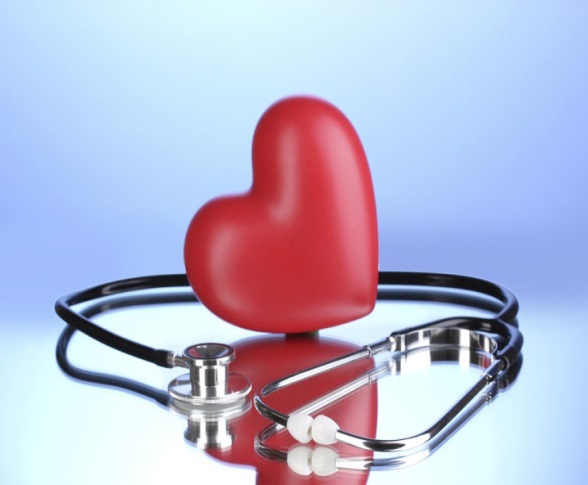 Медицинский;
Научно-исследовательский;
Организационно-управленческий.
Специальности (ординатура)
Акушерство и гинекология
Анастезиология и реанимация
Гастроэнтерология
Дерматовенерология
Инфекционные болезни
Кардиология
Клиническая лабораторная диагностика
Колопроктология 
Неврология 
Нефрология 
Общая врачебная практика (семейная медицина)
Онкология
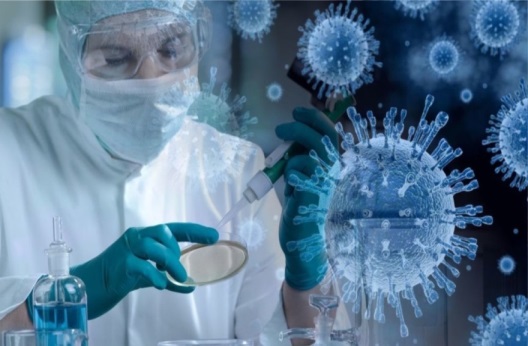 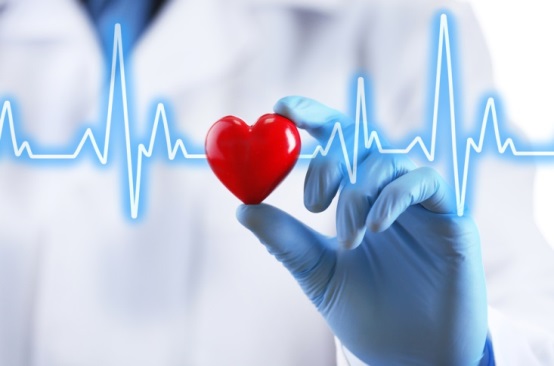 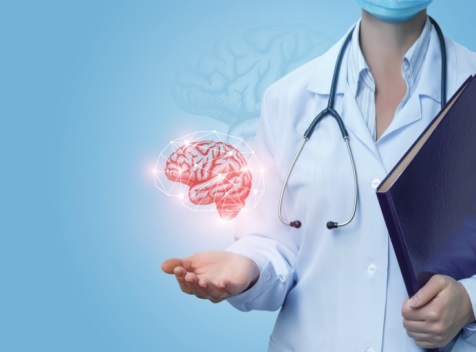 Оториноларингология 
Офтальмология 
Психиатрия 
Пульмонология
Ревматология 
Рентгенология
Сердечно-сосудистая хирургия
Судебно-медицинская экспертиза
Терапия
Травматология и ортопедия
Ультразвуковая диагностика
Урология 
Фтизиатрия 
Хирургия 
Эндокринология
Эндоскопия
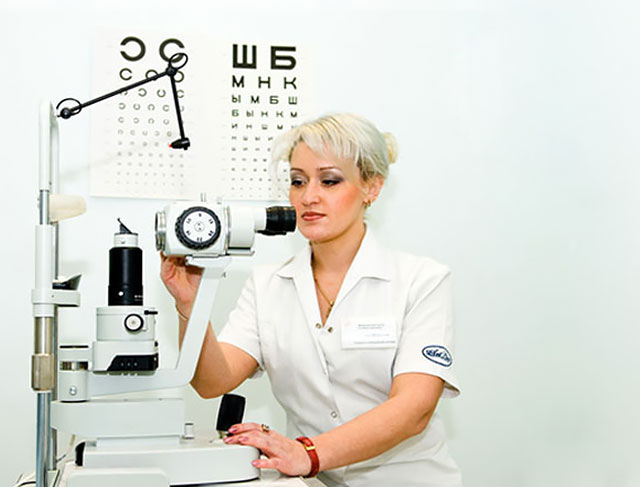 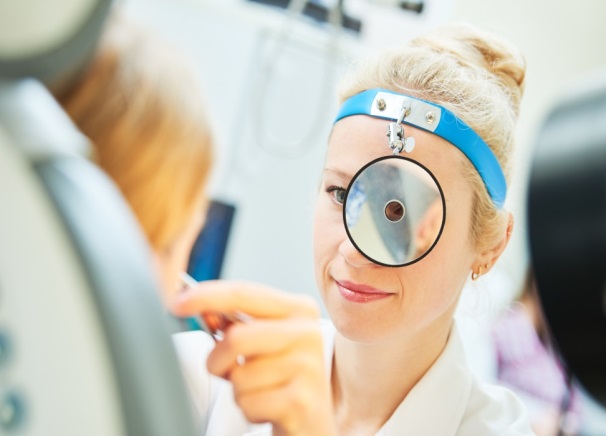 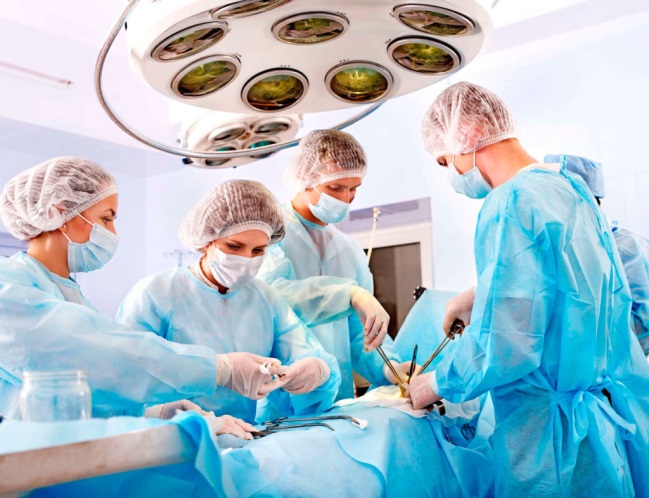 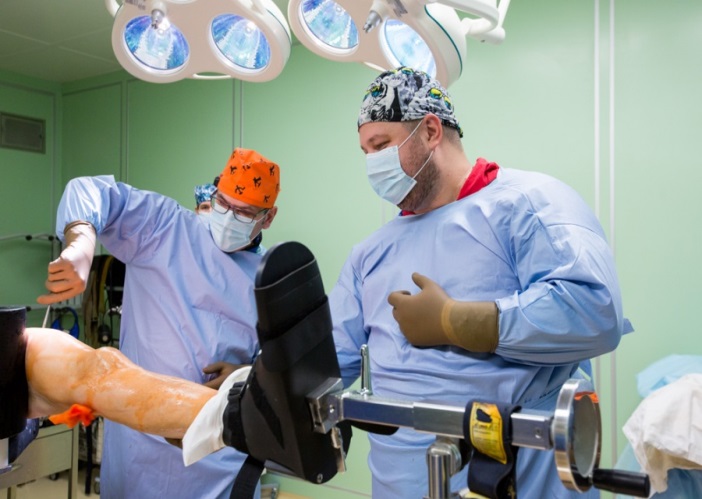 Практика
Учебная практика:
По уходу за больными терапевтического и хирургического профиля
По молекулярной генетике
Производственная практика:
Помощник младшего медицинского персонала
Помощник палатной медицинской сестры
Помощник процедурной медицинской сестры
Клиническая практика:
Помощник врача стационара терапевтического, хирургического и гинекологического профиля
Помощник врача амбулаторно-поликлинического учреждения 
НИР:
Помощник врача амбулаторно-поликлинического учреждения
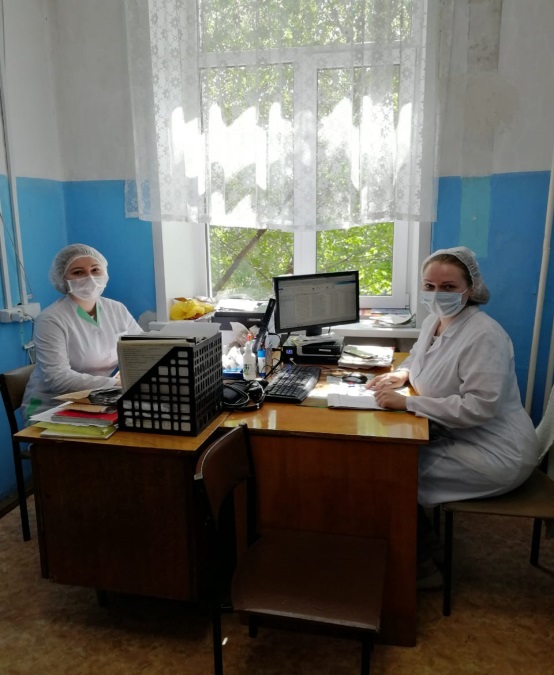 Центр симуляционного обучения и аккредитации
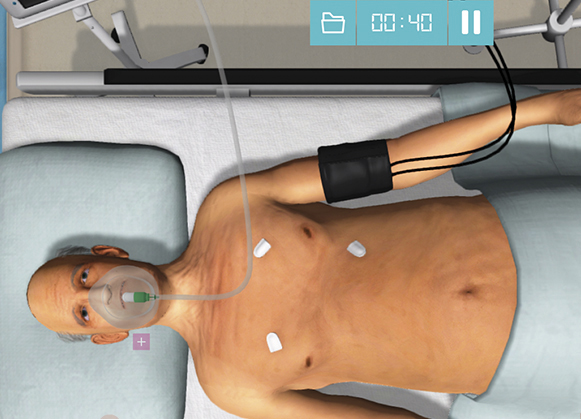 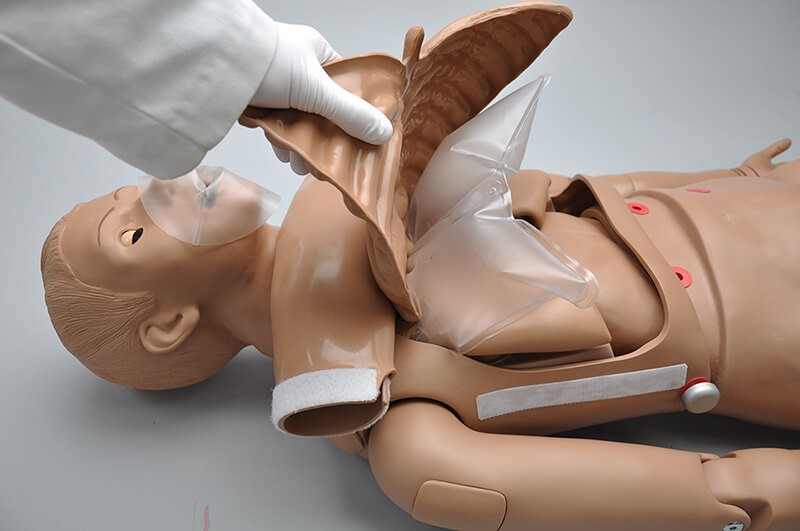 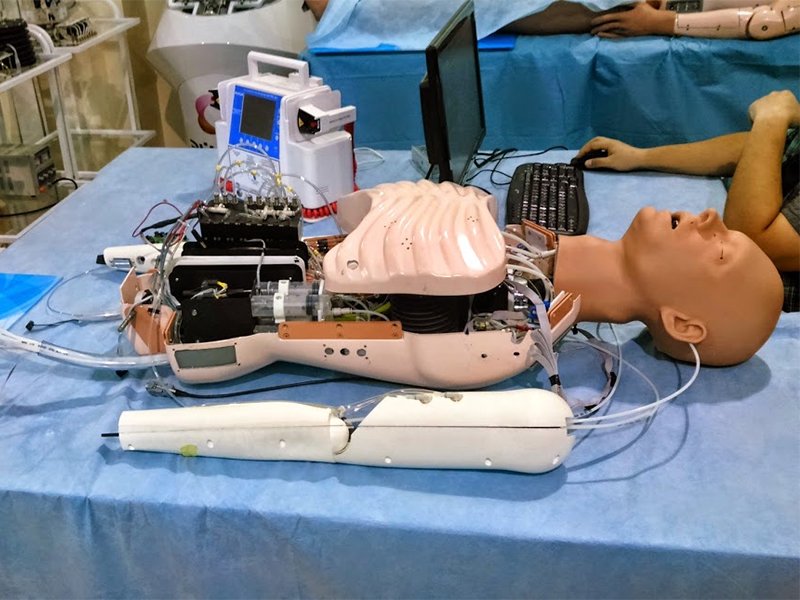 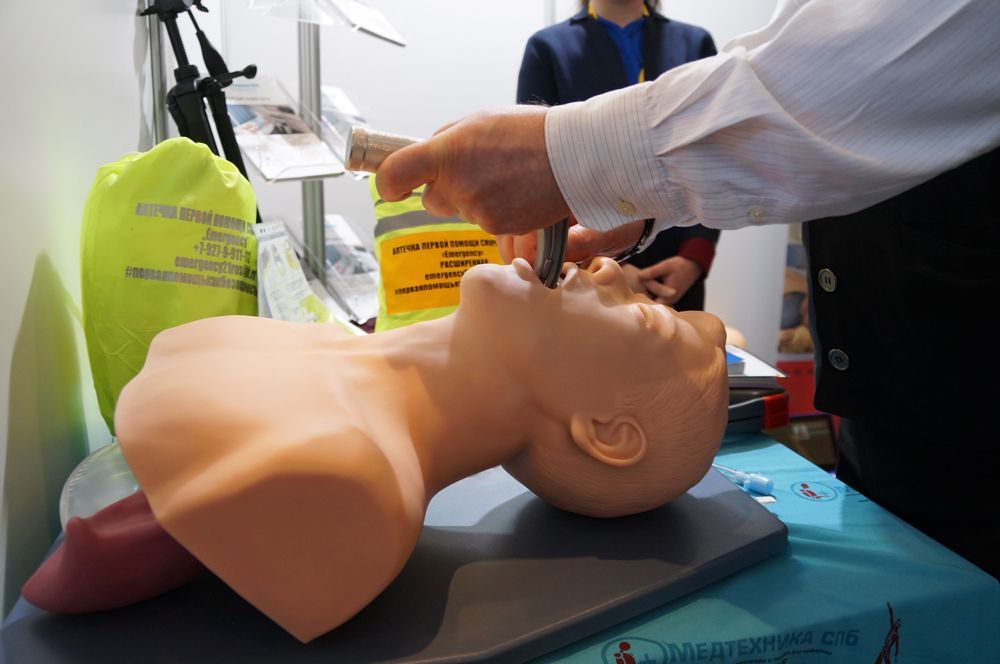 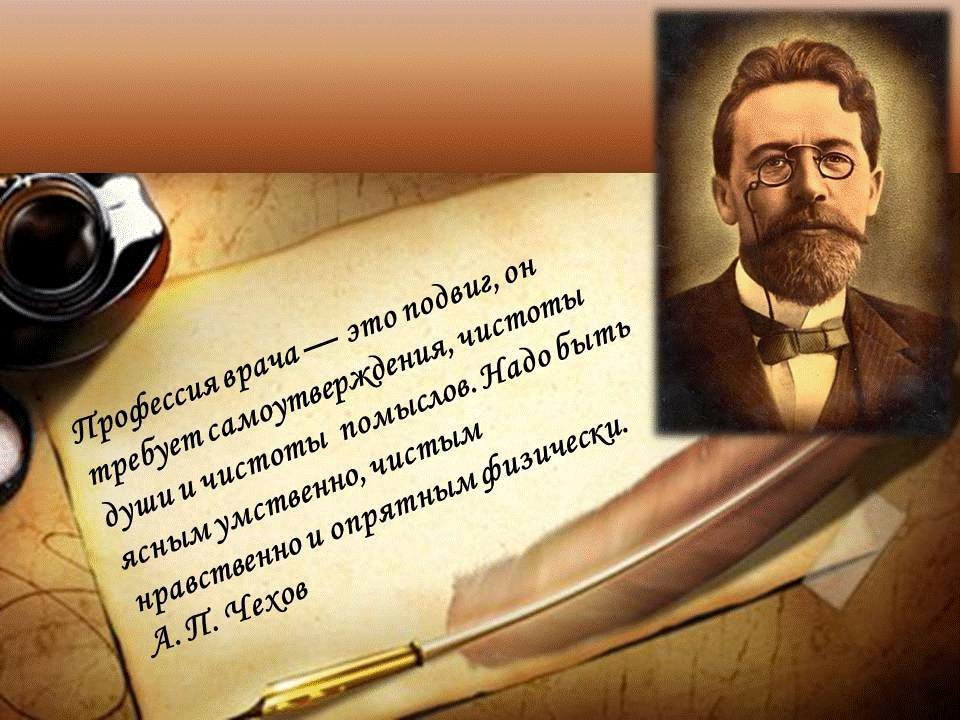 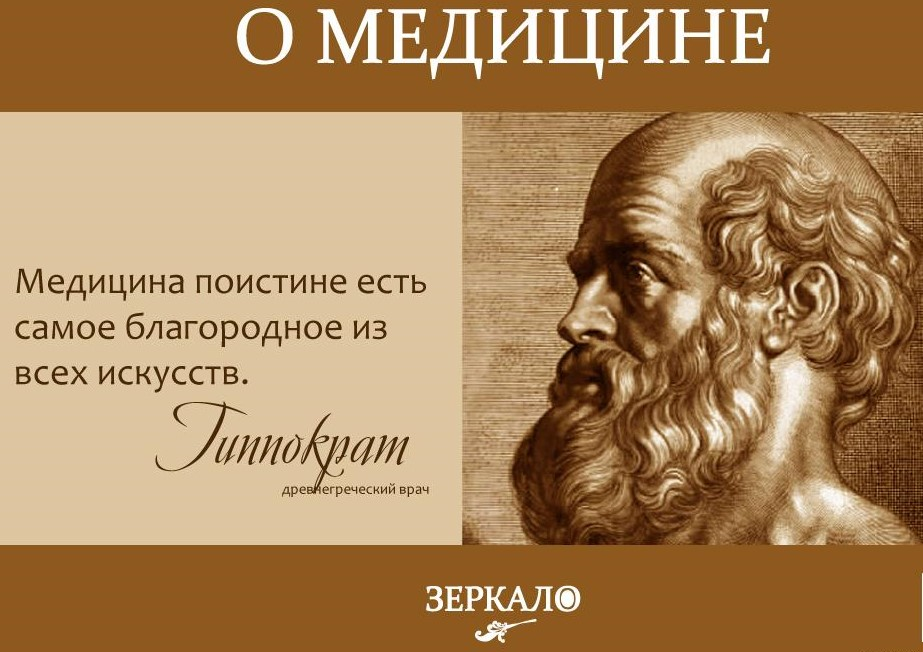 Благодарю за внимание!